এই স্লাইডটি শুধুমাত্র শিক্ষকবৃন্দ তথা কন্টেন্ট 
ব্যবহারকারীর জন্য
সম্মানিত কন্টেন্ট ব্যবহারকারী/ শিক্ষকবৃন্দ এই কন্টেন্টটি পাঠদানের পূর্বে স্লাইড নোটের নির্দেশনাগুলো পড়ে নেবেন।এছাড়াও শিক্ষক প্রয়োজনবোধে নিজস্ব কৌশল প্রয়োগ করতে পারবেন।
1
[Speaker Notes: সম্মানিত কন্টেন্ট ব্যবহারকারী/ শিক্ষকবৃন্দ এই কন্টেন্টটি পাঠদানের পূর্বে  পাঠ্য পুস্তকের পাঠটি  পড়ে নেবেন ।]
স্বাগতম
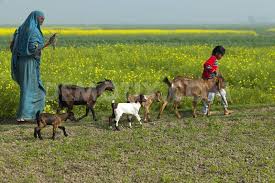 2
[Speaker Notes: শিক্ষক স্বাগতম জানিয়ে ছবিটির পটভূমি জানতে চাইবেন ।]
পরিচিতি
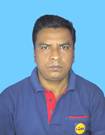 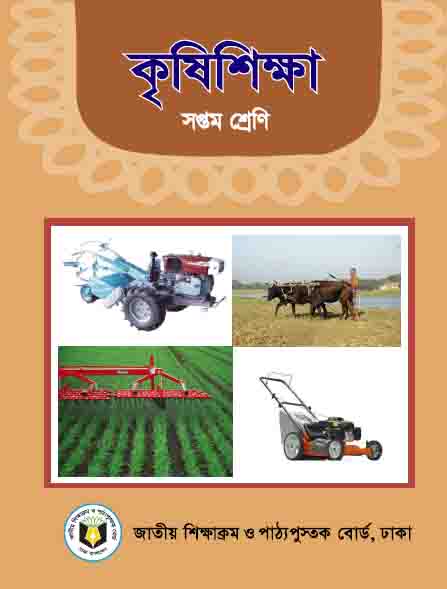 শিক্ষক পরিচিতি
মো:শামীম
সহকারী শিক্ষক (কৃষি শিক্ষা)
হাজী আহমাদ আলী আলিয়া  কামিল    মাদরাসা, সিরাজগঞ্জ।
মোবাইল:০১৯২০৫৬৬৪১৩
E-mail:shameemjamuna60@gmail.com
পাঠ পরিচিতি
শ্রেণি:	7ম
বিষয়:	 কৃষিশিক্ষা
অধ্যায়: কৃষিজ উৎপাদন
পাঠ:   ১5
3
[Speaker Notes: শিক্ষক পরিচয় পর্ব পেশ করবেন ।]
ছবিগুলো লক্ষ করি
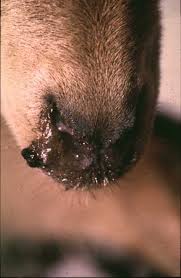 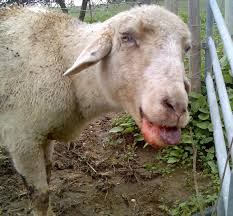 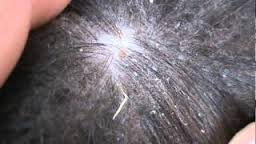 শিক্ষার্থীরা বলতো ছবিটি কিসের? কি হয়েছে তার?
4
[Speaker Notes: শিক্ষক ছবি প্রদর্শন করে বিভিন্ন প্রকার প্রশ্ন করে  পাঠের বিষয়বস্তু বের করে  আনার চেস্টা করবেন ।]
আজকের পাঠ
ছাগলের রোগ দমন
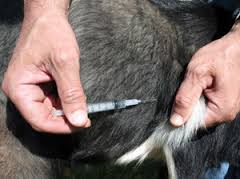 5
[Speaker Notes: শিক্ষক সবশেষে পাঠ ঘোষনা করবেন ।]
এই পাঠ শেষে শিক্ষার্থীগণ-
6
[Speaker Notes: শিক্ষক শিখনফল বুঝিয়ে বলবেন ।]
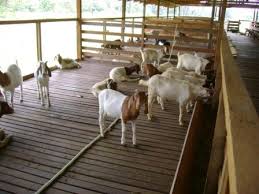 ছাগল পরিস্কার পরিচ্ছন্ন পরিবেশে থাকতে পছন্দ করে
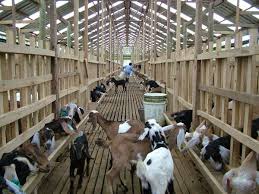 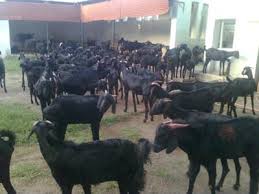 ছাগল সবসময় শুকনো ও উঁচু স্থান ভালবাসে
ছাগলের বাসস্থানে আলো বাতাসের ব্যবস্থা করতে হয়
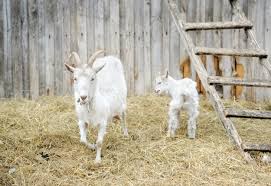 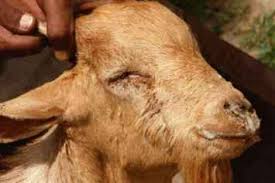 ঠান্ডা লাগলে ছাগলের নিউমোনিয়া হতে পারে
শীতের সময় মেঝেতে ধানের খর বা নাড়া বিছিয়ে দিতে হয়
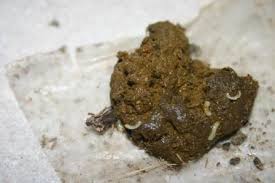 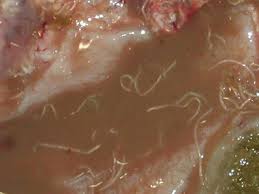 কৃমি ছাগল কর্তৃক খাওয়া পুষ্টিকর খাদ্যে ভাগ বসায়
অনেক কৃমি ছাগলের শরীর থেকে রক্ত চুষে নেয়
ছবি দুটি তুলনা করি
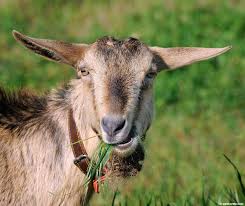 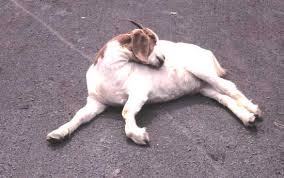 কি পার্থক্য লক্ষ করলাম?
[Speaker Notes: ছবি দুটি প্রদর্শন করার পর সুস্থ ও অসুস্থ ছাগলের মধ্যে পার্থক্য নিরূপণ  করবেন  ।]
ছাগলের রোগের সাধারণ লক্ষন
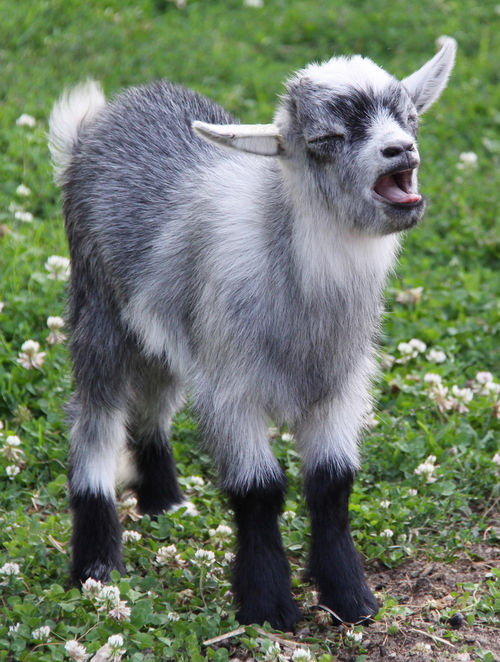 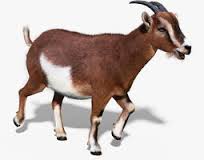 চামড়ার লোম খাড়া দেখায়
শরীরের তাপমাত্রা বৃদ্ধি পায়
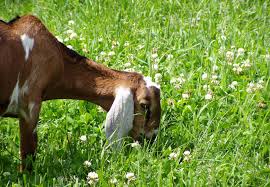 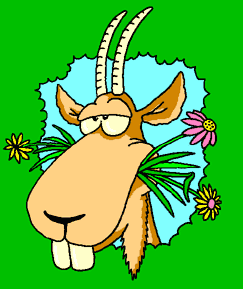 খাদ্যগ্রহণ ও জাবরকাটা বন্ধ হয়ে যায়
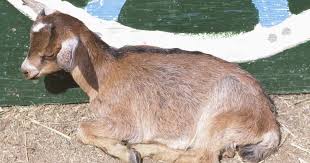 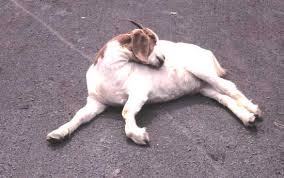 ঝিমাতে থাকে ও মাটিতে শুয়ে পড়ে
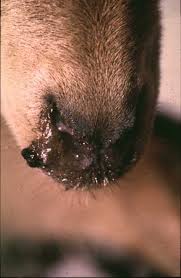 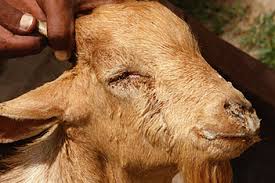 চোখের পানি ও মুখ দিয়ে লালা নির্গত হয়
একক কাজ
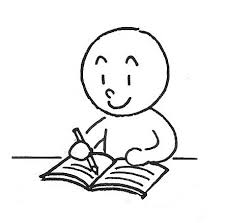 ছাগলের রোগের সাধারণ লক্ষণগুলো লিপিবদ্ধ কর।
কেউ বলতে পার ছাগলকে সুস্থ রাখতে কি কি পদক্ষেপ নেওয়া উচিত?
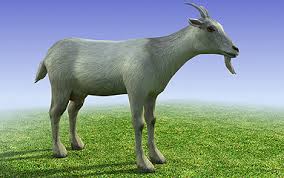 মুখে মুখে উত্তর দাও
ছাগলের রোগ প্রতিরোধে করণীয়
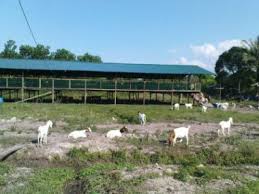 ছাগলের ঘর ও এর আশপাশ পরিচ্ছন্ন রাখা
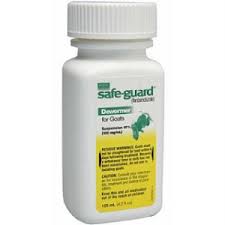 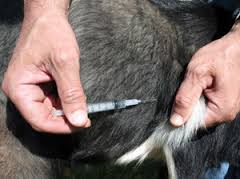 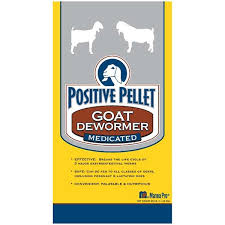 ছাগলকে সময়মত টিকা দেওয়া ও কৃমিনাশক ঔষধ খাওয়ানো
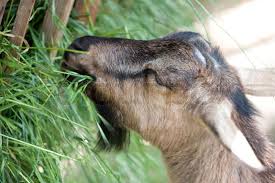 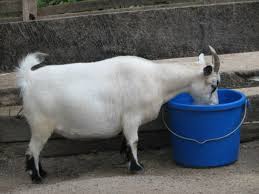 ছাগলকে তাজা খাদ্য খেতে দেওয়া
ছাগলকে সুষম খাদ্য ও পানি সরবরাহ করা
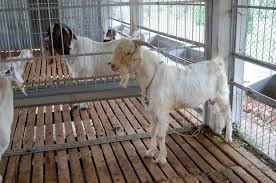 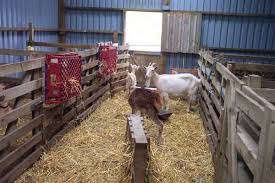 ছাগলের ঘরের মেঝে শুস্ক রাখার ব্যবস্থা করা
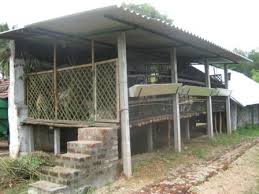 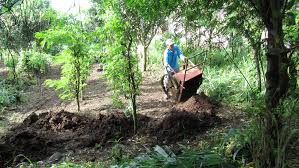 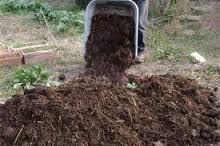 ছাগলের বিষ্ঠা খামার থেকে দূরে সংরক্ষণ করা
ছবি ও ভিডিওটি ভালভাবে লক্ষ করি
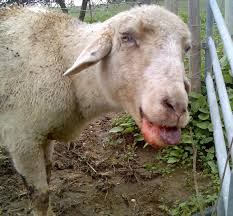 ভিডিও দেখতে উপরের বাটনে ক্লিক করুন
ছাগলের রোগ দেখা দিলে করণীয় কি?
ছাগলের খামারে রোগ দেখা দিলে করণীয়-
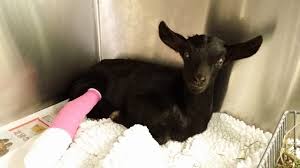 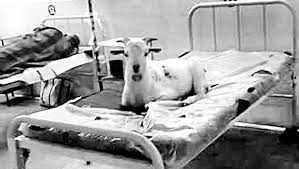 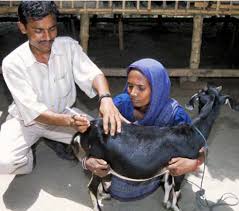 অসুস্থ ছাগলকে আলাদা করে পর্যবেক্ষণ করা ও চিকিৎসা দেওয়া
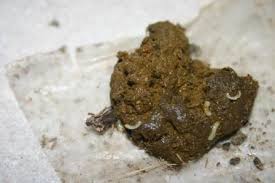 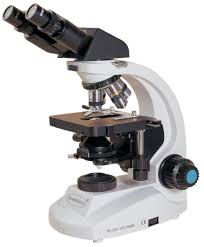 প্রয়োজনে ছাগলের মলমূত্র পরীক্ষার ব্যবস্থা করা
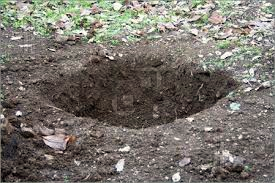 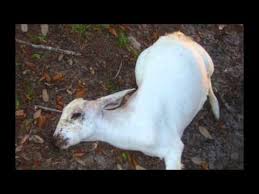 মৃত ছাগলকে মাটির নিচে চাপা দেওয়া
দলীয় কাজ
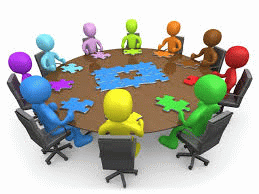 ছাগলের রোগ প্রতিরোধ ও রোগ প্রতিকারের উপায়সমূহ বর্ণনা কর
মূল্যায়ন
১।	ছাগলের ভাইরাসজনিত ২টি রোগের নাম বল
২।	ছাগলের সাধারণ ৩টি রোগের লক্ষন উল্লেখ কর
৩।	ছাগলের রোগ প্রতিরোধের উপায় কী? কী?
বাড়ির কাজ
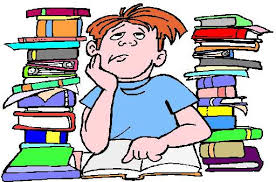 একটি সরকারি পশু হাসপাতাল পরিদর্শন করে এসে শিক্ষকের নিকট প্রতিবেদন জমা দাও
অথবা
তোমার এলাকার আশেপাশের ছাগলের খামারে কি কি রোগ দেখা দেয় তার তালিকা প্রস্তুত কর
সবাইকে অনেক অনেক ধন্যবাদ
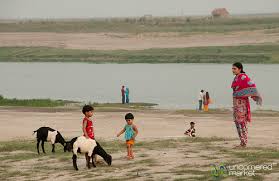 সবাই সুস্থ থাক, ভাল থাক।